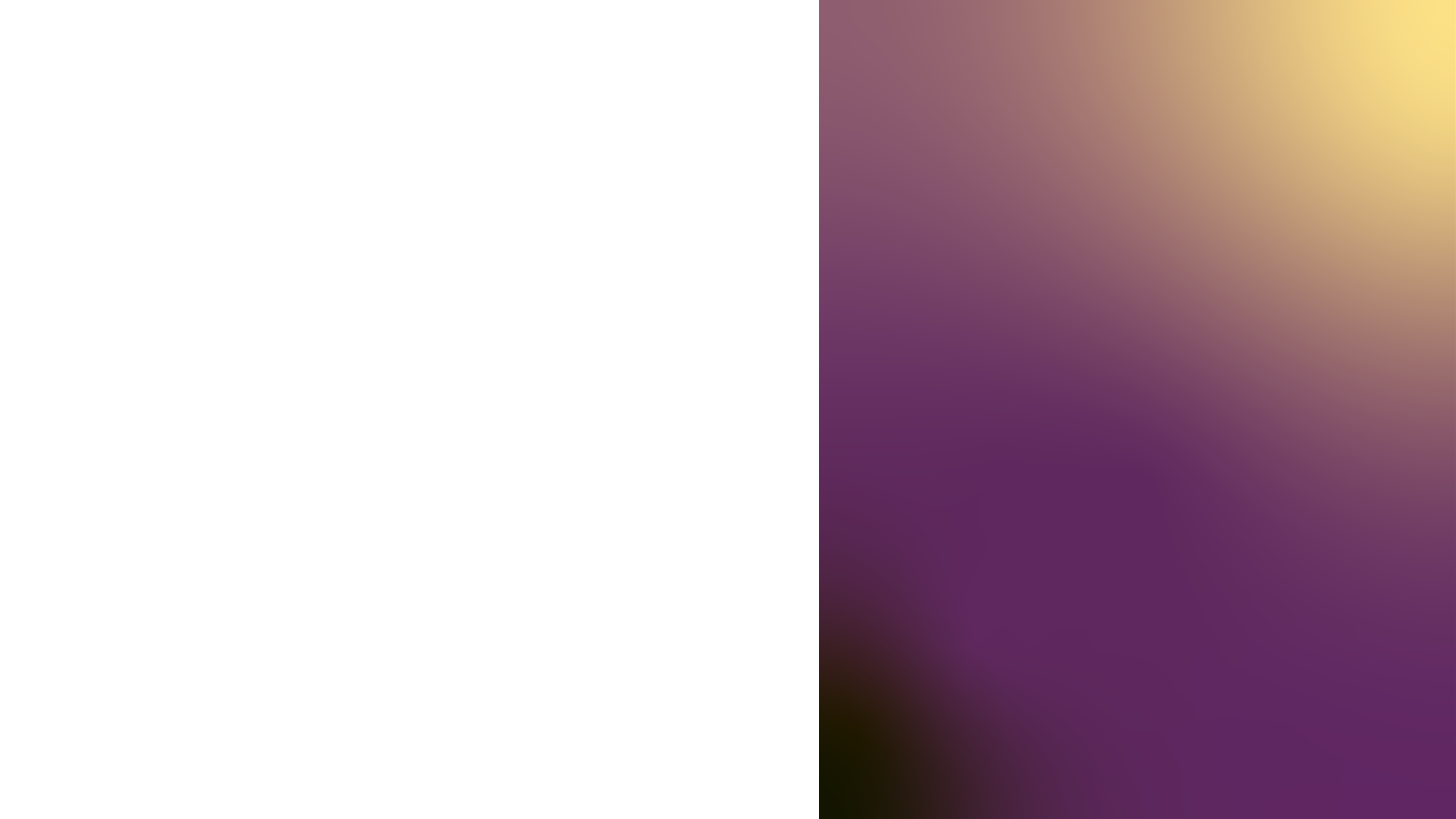 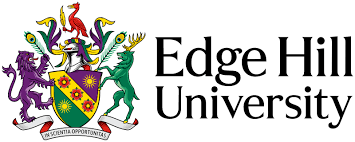 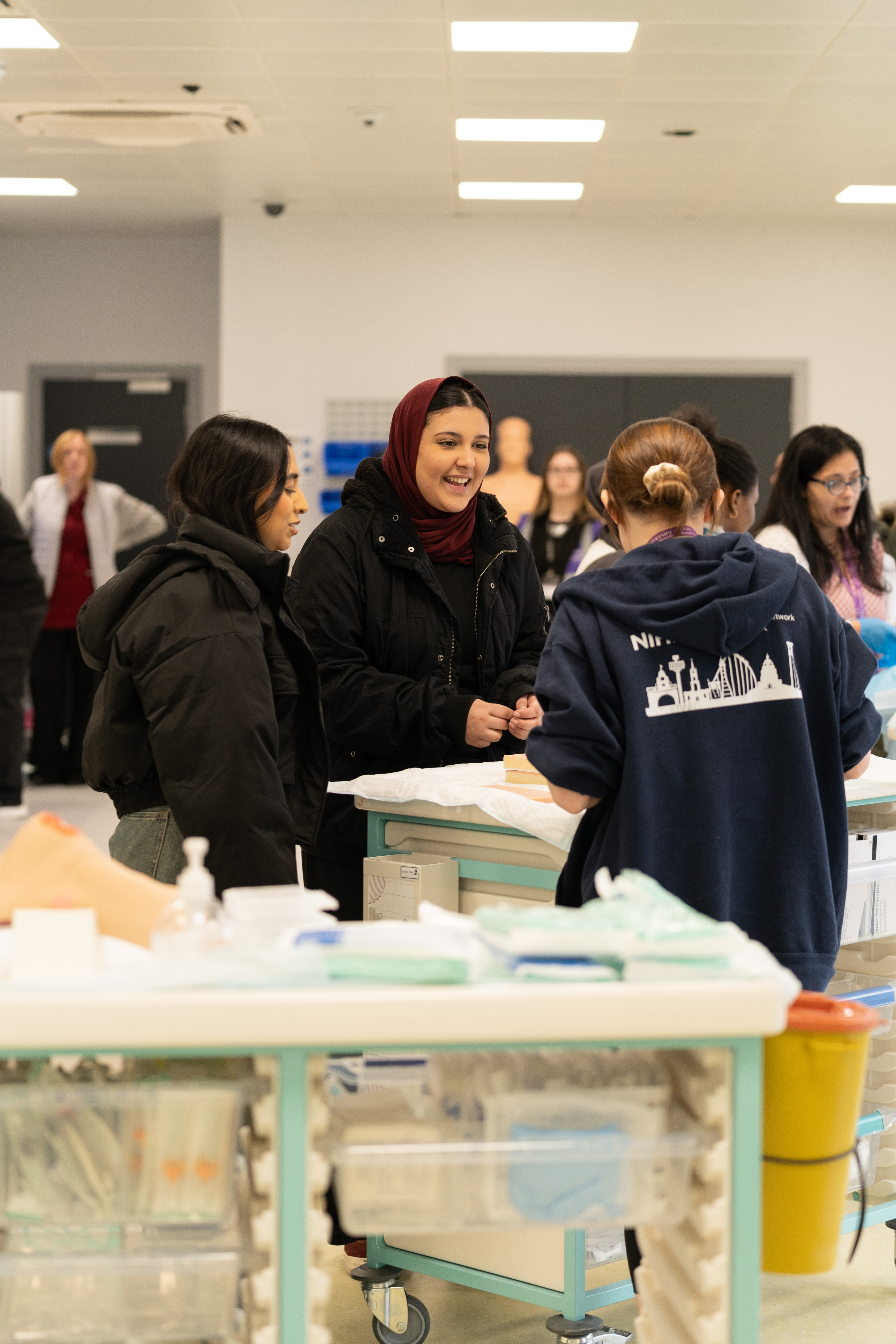 Diversity Access Programme
For Black, Asian & Minority Ethnic Year 12/1st Year Students
Event 2
Event 3
Event 1b
Event 1a
You and 
Uni

November 2024



In sixth form/college session

 Explore belonging at university

Form friendships with others on the programme
Session for Supporters

Wednesday 27th November 2024


Online session

Advice around university

Information about the Diversity Access Programme
Choose your Future

May 2025



In sixth form/college session

Session directed by you

Guidance for the right point of your journey
On Campus Connections

Wednesday 5th March 2025


On campus event

Academic tasters

Society insights

Student life experiences
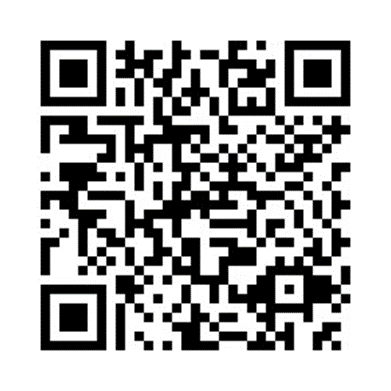 Scan to express your interest
If you attend all events, you will receive an 8-point UCAS offer reduction on application to Edge Hill on completion of the programme. This reduced offer excludes Medicine.

All of our access programmes are completely free and include a free lunch on campus visits. We also support travel costs to enable you to attend.
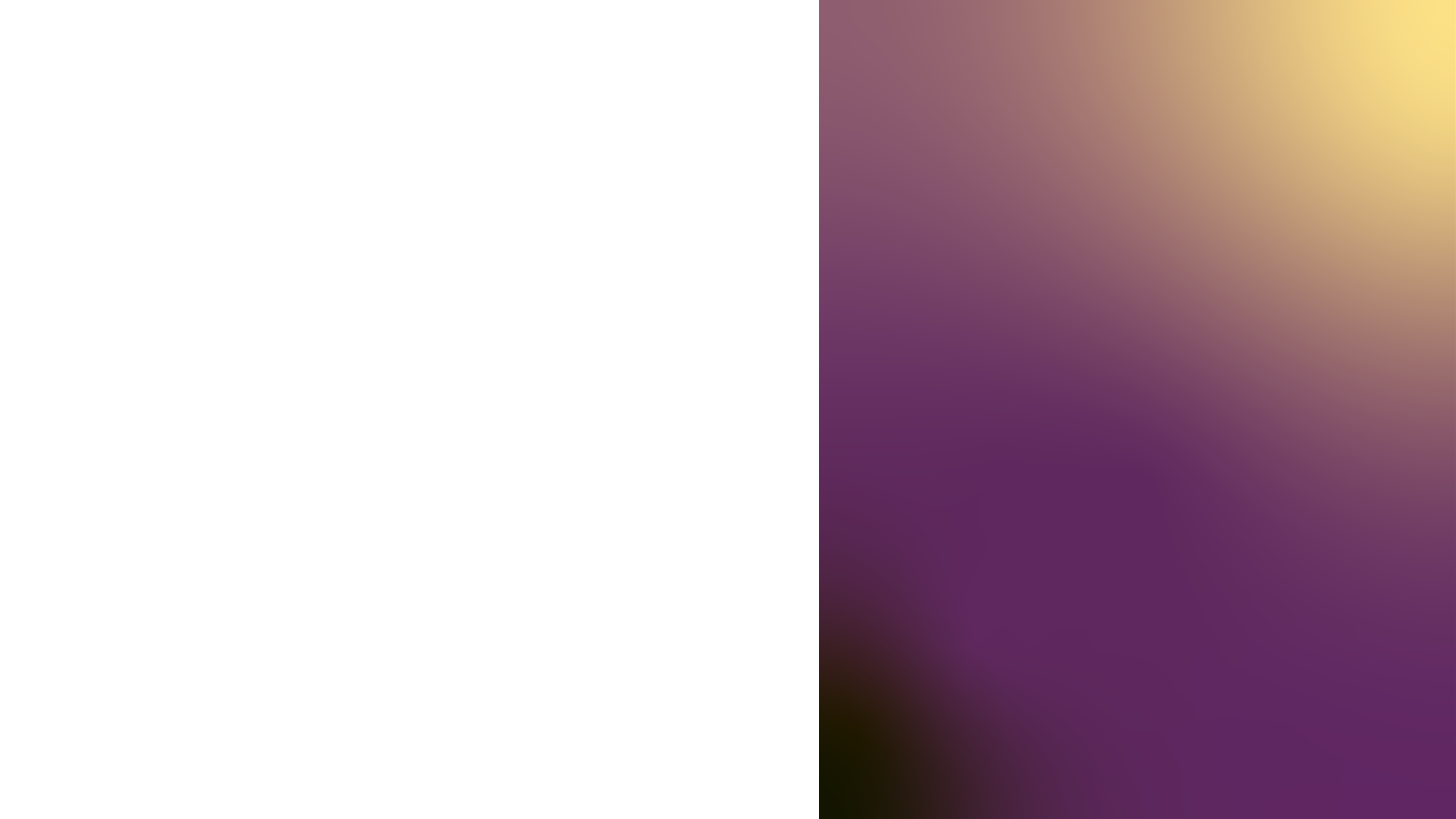 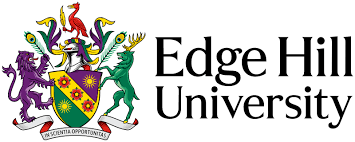 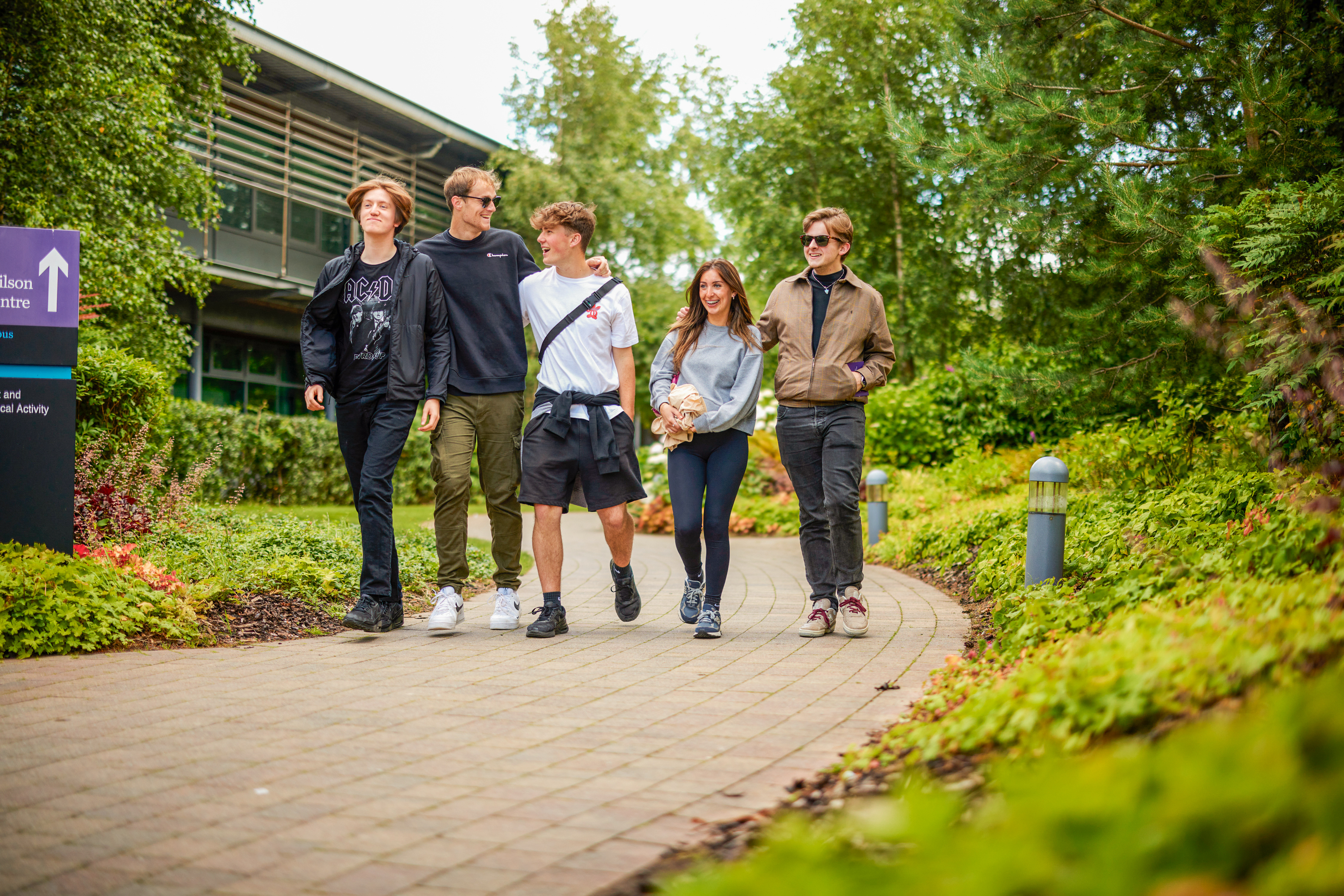 Ignite Access Programme
For Year 12/1st Year Students who have received free school meals in the past 6 years
Event 2
Event 3
Event 1b
Event 1a
Is HE 
for Me?

November 2024



In sixth form/college session

 Explore your educational future

Form friendships with others on the programme
Session for Supporters

Wednesday 4th December 2024


Online session

Advice around university

Information about the Ignite Access Programme
Prep for 
Success

April 2025



In sixth form/college session

Session preparing you for success in Year 13

Guidance on your next steps
Futures & Foundations

Wednesday 12th March 2025


On campus event

Learn about alumni destinations

Explore budgeting and managing your money
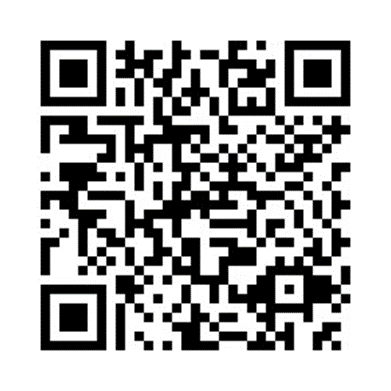 Students on the programme will also receive tailored communications informed by current students and expert staff. 

All of our access programmes are completely free and include a free lunch on campus visits. We also support travel costs to enable you to attend.
Scan to express your interest
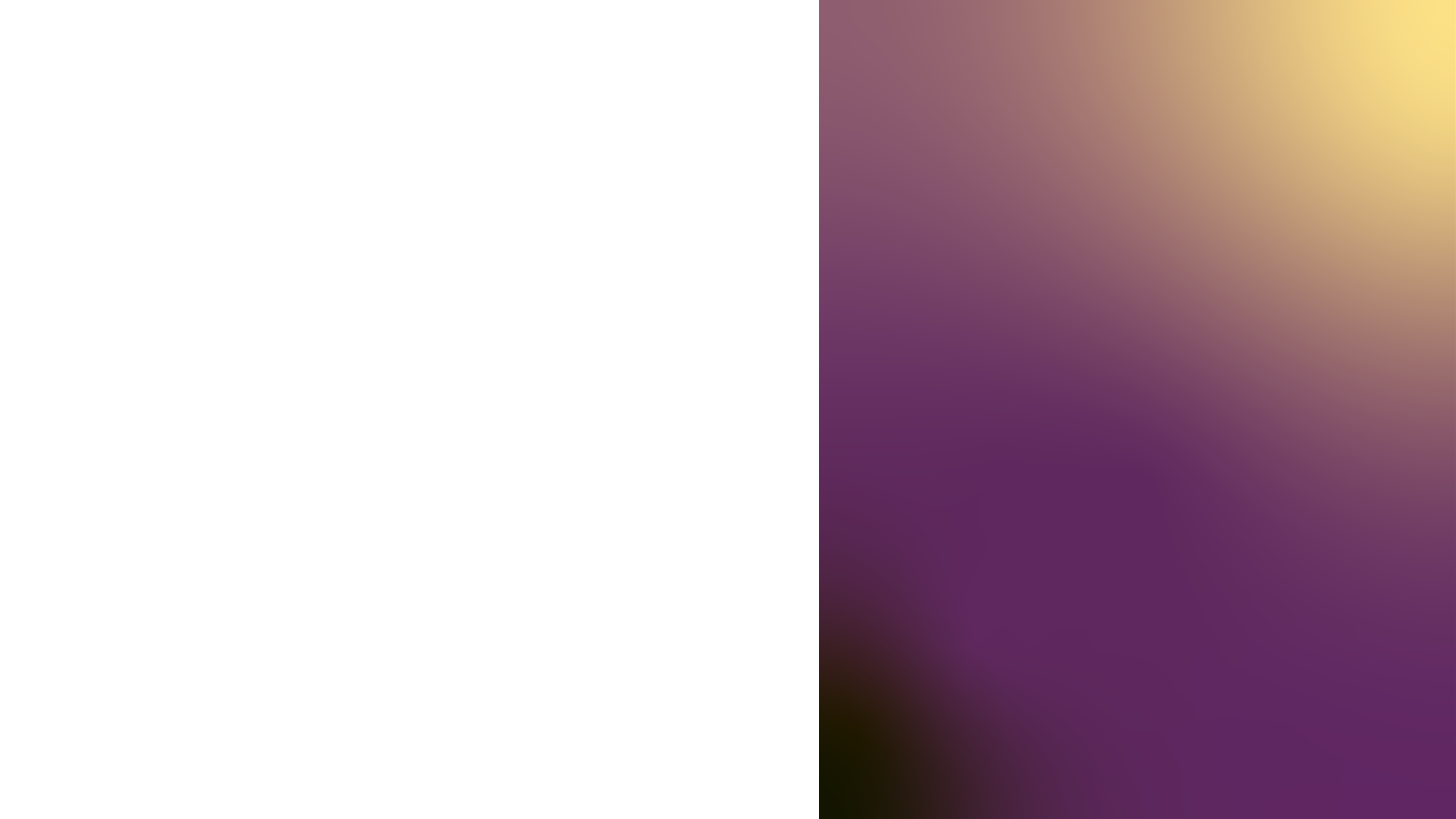 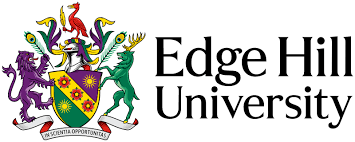 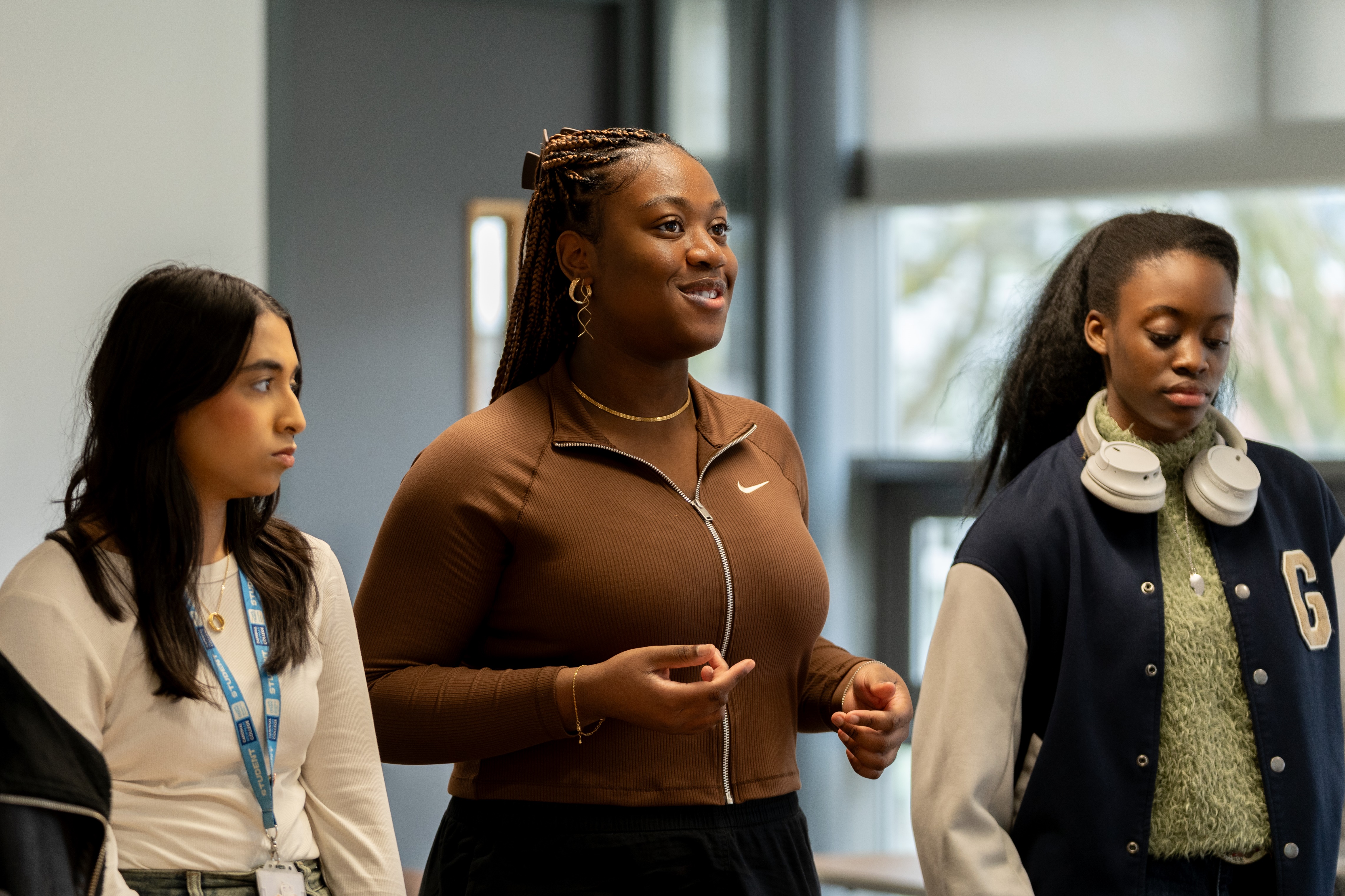 Advocacy Academy
For Year 12/1st Year Students
Event 3
Event 2
Event 1
Loudspeaker & The Game of Life

Wednesday 20th November 2025


On campus event

Delivered by sector leading partner,  Loudspeaker

High energy session to build confidence telling your story
Defining 
Advocacy

Oct/Nov 2024



In sixth form/college session

 Explore what advocacy means

Form friendships with others on the programme
Advocacy 
In Practice

Wednesday 11th  December 2025


On campus event

Academic session around self-worth, self-awareness and having a strong sense of identity

Experience real life advocacy on a student panel
Advocacy Academy offers priority places for Black, Asian and Minority Ethnic students and those from the Liverpool City region.

All of our access programmes are completely free and include a free lunch on campus visits. We also support travel costs to enable you to attend.
Scan to express your interest
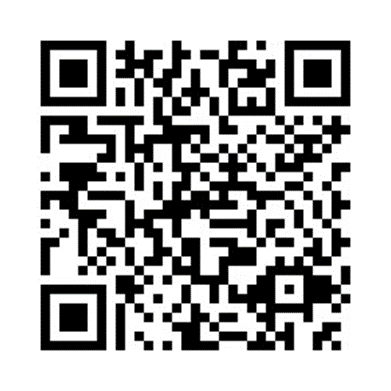 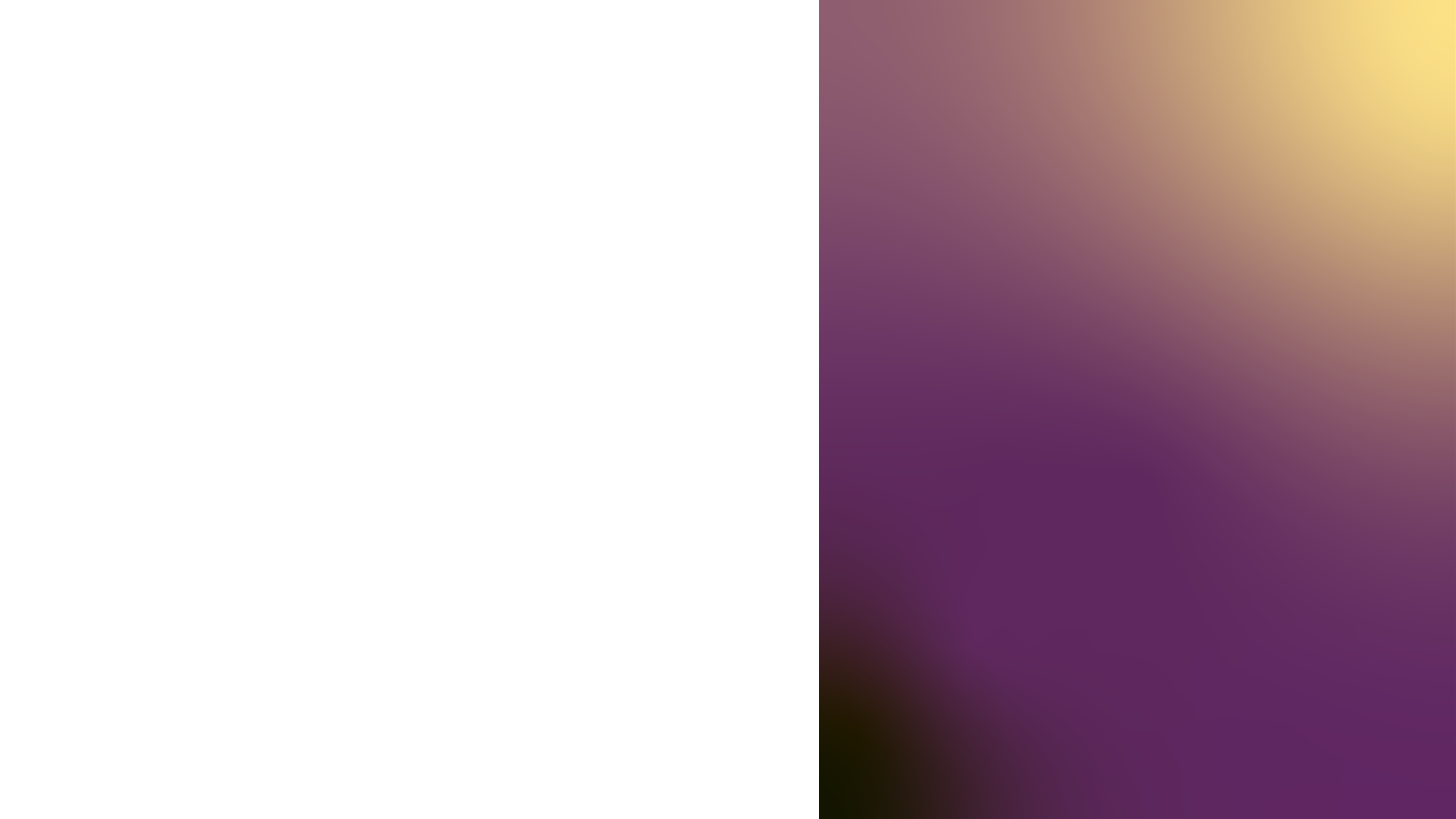 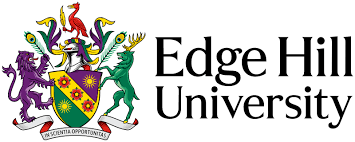 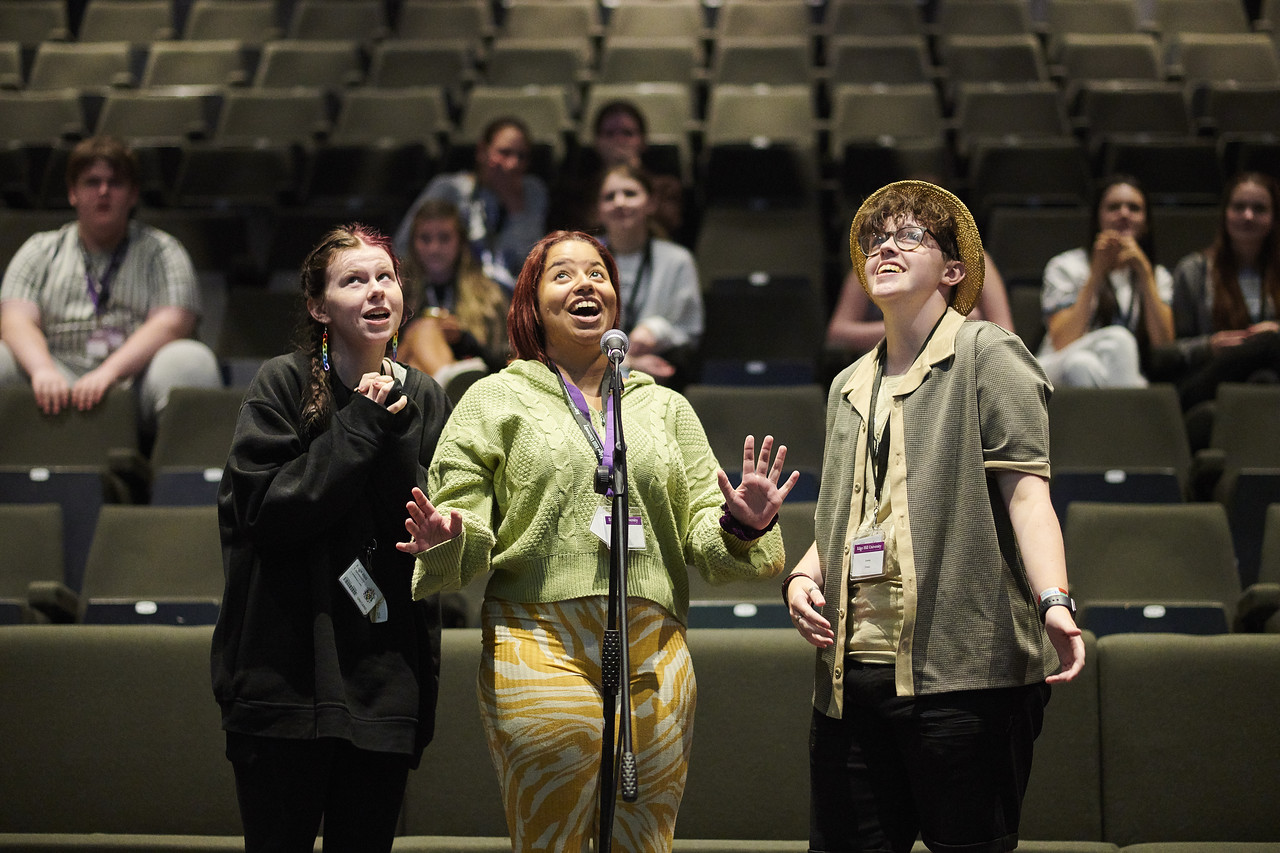 Cutting Edge Creatives Competition
For all school, sixth form and college students in all years of study
Explore this year’s Black History Month theme of Reclaiming Narratives
What are we looking for?

Adherence to and exploration of key theme: Does the submission strongly reflect the theme of reclaiming narratives?

Clarity of presentation and structure: Is it clear what the author is trying to convey, and is it clear why the specific medium has been chosen to reflect the theme?

Originality of thought and expression: Is this something that the panel hasn’t really seen or experienced before?

Use of language or imagery: Is the use of language or images precise, sophisticated and imaginatively rich?

The Wow Factor: Something that makes the judging panel feel excited or full of admiration.
Submit a…

 Short Story

 Poem

 Music

 Song

 Dance

 Drama

 Animation
A celebration and prizegiving event for shortlisted entrants and supporters will take place on the Edge Hill University Ormskirk campus on Saturday 5th April 2025.

All of our access programmes are completely free and include a free lunch on campus visits. We also support travel costs to enable you to attend.
Scan to express your interest
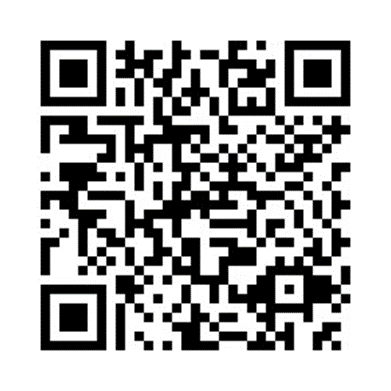 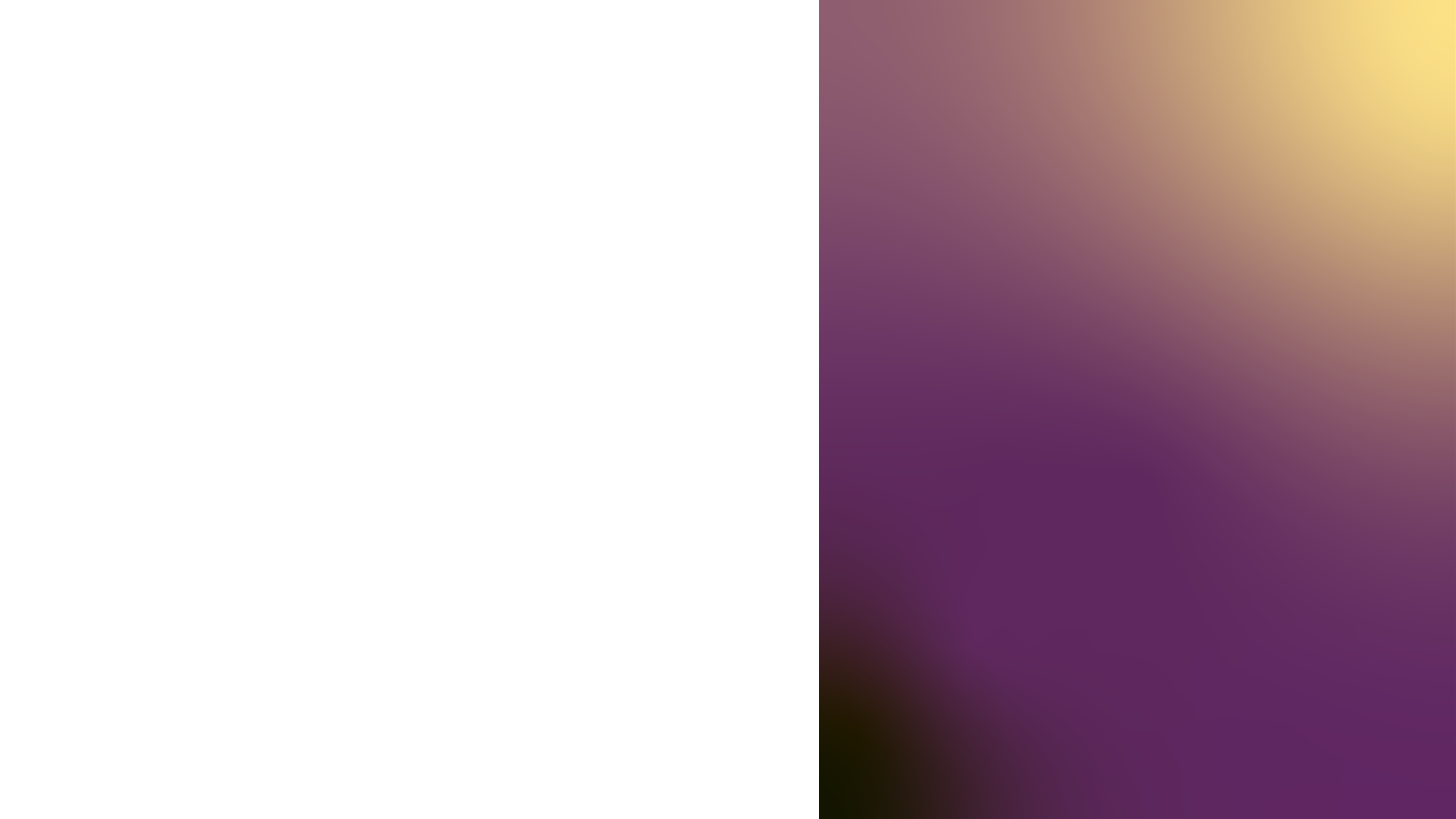 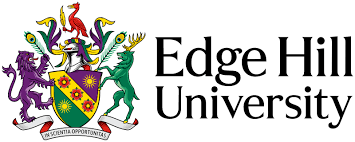 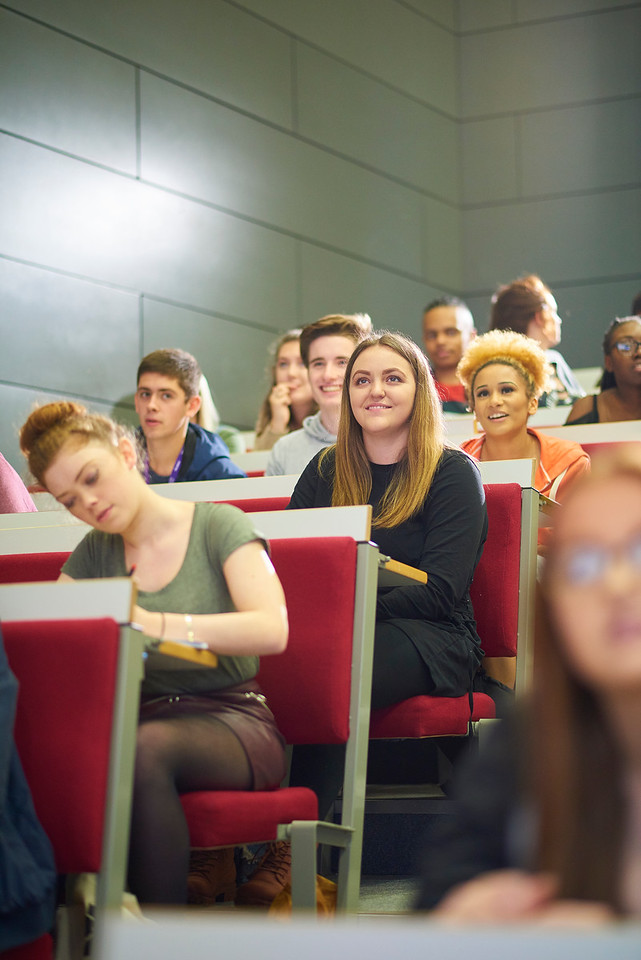 Access Programmes and Activities
Diversity Access Programme
For Black, Asian & Minority Ethnic Year 12/1st year students, this programme aims to demystify university life and empower you to see higher education as place where you can belong.
Ignite Access Programme
For Year 12/1st year students who have received free school meals, this programme allows you to explore an unfiltered version of university life.
Advocacy Academy
Primarily for Black, Asian & Minority Ethnic and Liverpool City Region students, Advocacy Academy focuses on personal growth and develops your ability to advocate for yourself and others
Cutting Edge Creatives Competition
For all school, sixth form and college students, the Cutting Edge Creatives Competition allows you to express yourself creatively around this year’s theme Reclaiming Narratives
Scan to express your interest
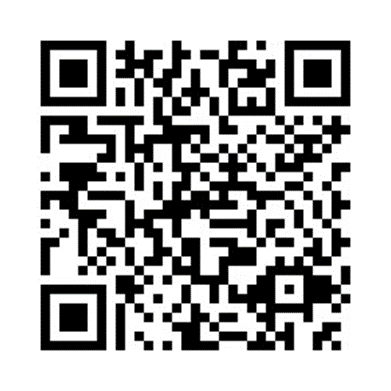 All of our access programmes are completely free and include a free lunch on campus visits. We also support travel costs to enable you to attend. Some programmes carry a reduced offer on completion of all events.